Figure 4. An example of the ‘Templates’ search tool. Here, we demonstrate the usage of the ‘ChIP target(s) → Binding ...
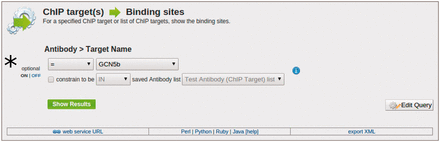 Database (Oxford), Volume 2015, , 2015, bav066, https://doi.org/10.1093/database/bav066
The content of this slide may be subject to copyright: please see the slide notes for details.
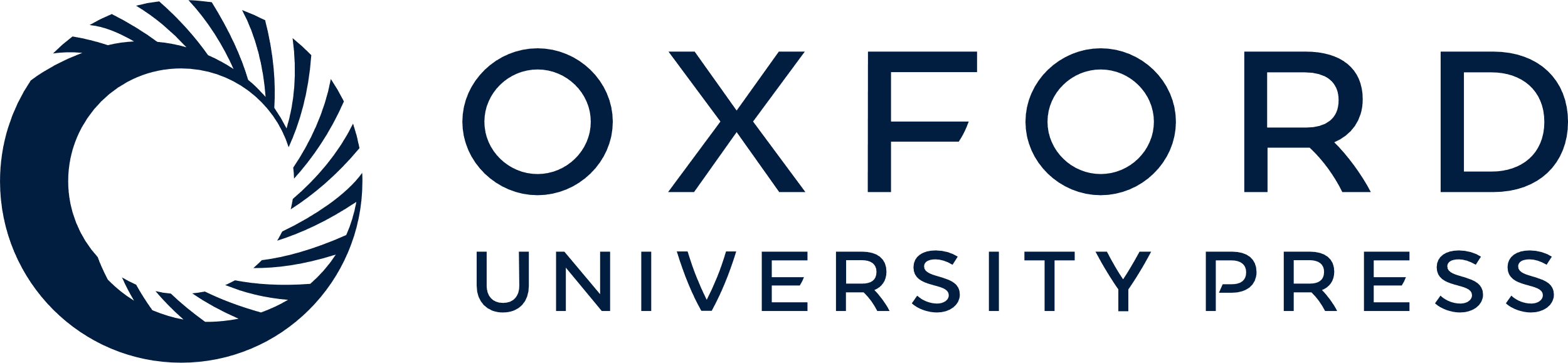 [Speaker Notes: Figure 4. An example of the ‘Templates’ search tool. Here, we demonstrate the usage of the ‘ChIP target(s) → Binding sites’ template to find all of the binding sites that are targeted by a specific antibody’s ChIP target. (*) Users have the option to choose the antibody’s target name, provide a list of ChIP targets, or turn the filter off altogether to broaden the search criteria.


Unless provided in the caption above, the following copyright applies to the content of this slide: © The Author(s) 2015. Published by Oxford University Press. This is an Open Access article distributed under the terms of the Creative Commons Attribution License ( http://creativecommons.org/licenses/by/4.0/ ), which permits unrestricted reuse, distribution, and reproduction in any medium, provided the original work is properly cited.]